Cell Theory
Workbook pg 11
Cell Theory Review
The cell is the basic unit of life

Cells come from pre-existing cells

All living things are made up of one or more cells
Turn to page 11,   Part 2 of your workbook.


Identify the part of cell theory that explains each statement.

>To record our answers faster, consider writing the letters…

The cell is the basic unit of life as A
Cells come from pre-existing cells as B
All living things are made up of more than one cell as C


The first three answers are done for you.
a) A nerve cell by itself is alive
a) A nerve cell by itself is alive
A - The cell is the basic unit of life
b) An orca is a multicellular organism
b) An orca is a multicellular organism
C- All living things are made of one or more cells
c) A bacterium splits into two new daughter cells
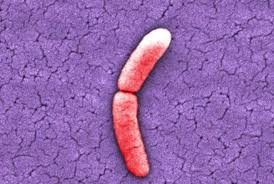 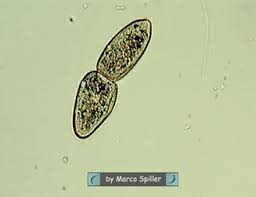 c) A bacterium splits into two new daughter cells
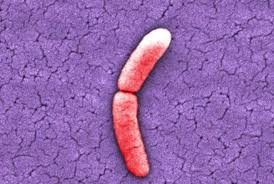 B- Cells come from pre-existing cells
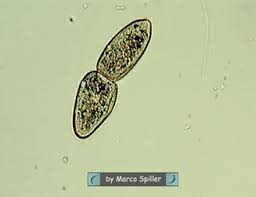 d) New skin cells are produced through cell division
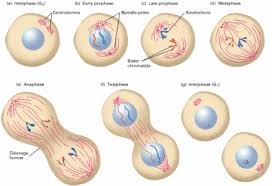 d) New skin cells are produced through cell division
B – All cells come from pre-existing cells
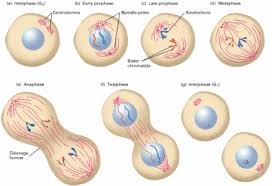 e) A paramecium is a single-celled organism
e) A paramecium is a single-celled organism
C – All living things are made up of one or more cells
f) Diatoms are unicellular algae found in the ocean
f) Diatoms are unicellular algae found in the ocean
C – All living things are made up of one or more cells
g) A Fairy ring mushroom is composed of many cells
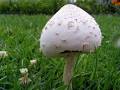 g) A Fairy ring mushroom is composed of many cells
C - All living things are made of one or more cells
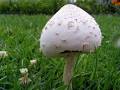 h) A plant cell takes in carbon dioxide and releases oxygen
h) A plant cell takes in carbon dioxide and releases oxygen
A – The cell is the basic unit of life
i) A white blood cell engulfs a bacterium and then digests it.
Video
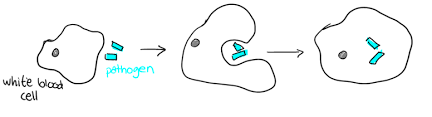 i) A white blood cell engulfs a bacterium and then digests it.
A – The cell is the basic unit of life
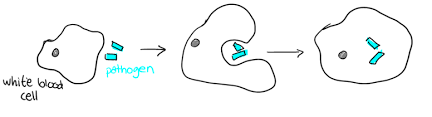 j) Cells are often referred to as the building blocks of life
j) Cells are often referred to as the building blocks of life
C – All living things are made up of one or more cells
k) A cell is the structural unit of life that can perform many functions.
k) A cell is the structural unit of life that can perform many functions.
A - The cell is the basic unit of life
l) A bud grows off the yeast cell and eventually separates to form new cells
l) A bud grows off the yeast cell and eventually separates to form new cells
B - Cells come from pre-existing cells